Happy Dads. Healthy Babies.Infant Vitality Toolkit
Pregnancy Prevention
Agenda
Test Your Knowledge Pre Test
Guys and Birth Control
Contraceptive Choices
Birth Control Facts
Community Resources
Test Your Knowledge Post Test
Pre-Test
Question 1
How many forms of birth control exist for men?
1
2
4
5
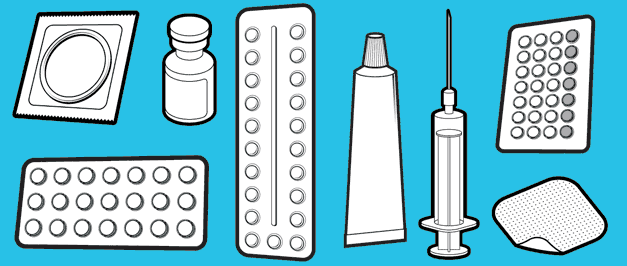 [Speaker Notes: D – Abstinence, condoms, outercourse, vasectomy, withdrawal]
Question 2
When it comes to birth control, men should be just as knowledgeable as women about:
What methods are available
How different methods work
Where you can go to get birth control
A, B & C
N/A (knowing about birth control is only for women)
[Speaker Notes: D]
Question 3
What is this?
Pogo stick
Fish hook
Copper IUD
Nothing I’ve ever seen before!
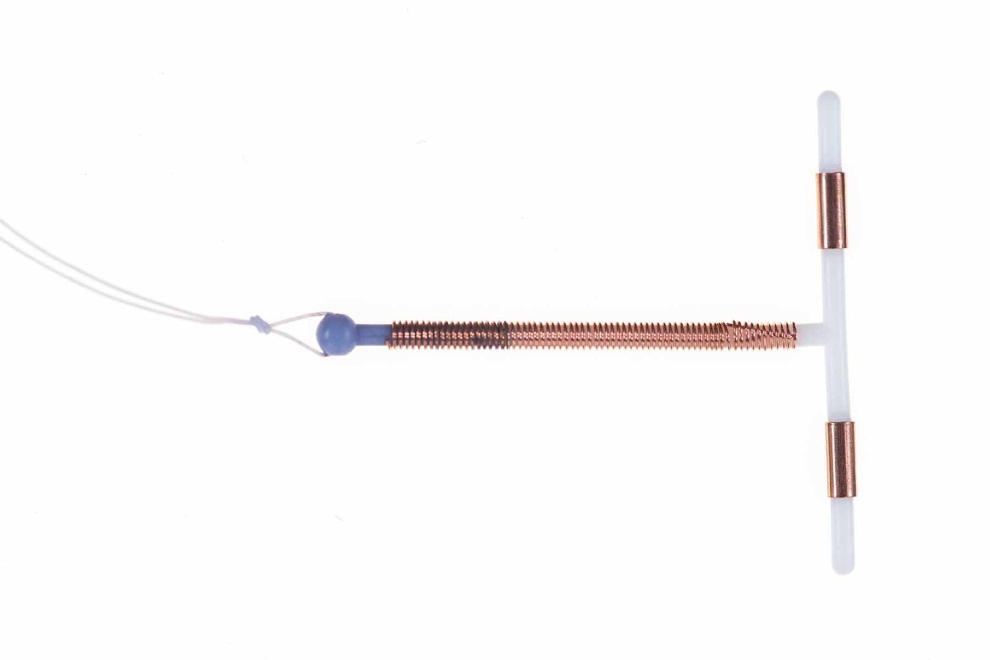 [Speaker Notes: C]
Question 4
Which of the following is the most effective form of birth control currently available?
Intrauterine Device (IUD)
The pill
The shot (Depo)
Male condom
[Speaker Notes: A

According to Planned Parenthood, less than 1% of women using an intrauterine device (IUD) will become pregnant within a year, compared to 2-9% for the pill and 15-24% with male condoms.]
Guys and Birth Control
What birth control methods exist for men?
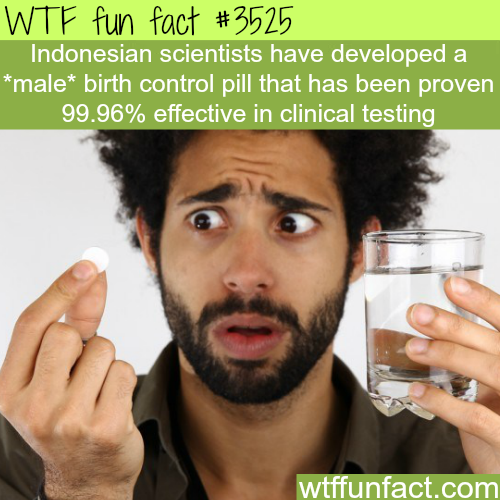 Planned Parenthood cites FIVE (5) different methods:
Abstinence
Condoms
Withdrawal
Most Effective
Least Effective
Vasectomy
Outercourse
[Speaker Notes: Talk about what is actually available for guys as well as what is not. Discuss why it’s important for guys to know about birth control.

Visit https://www.plannedparenthood.org/get-care/our-services/birth-control]
Menu of Choices
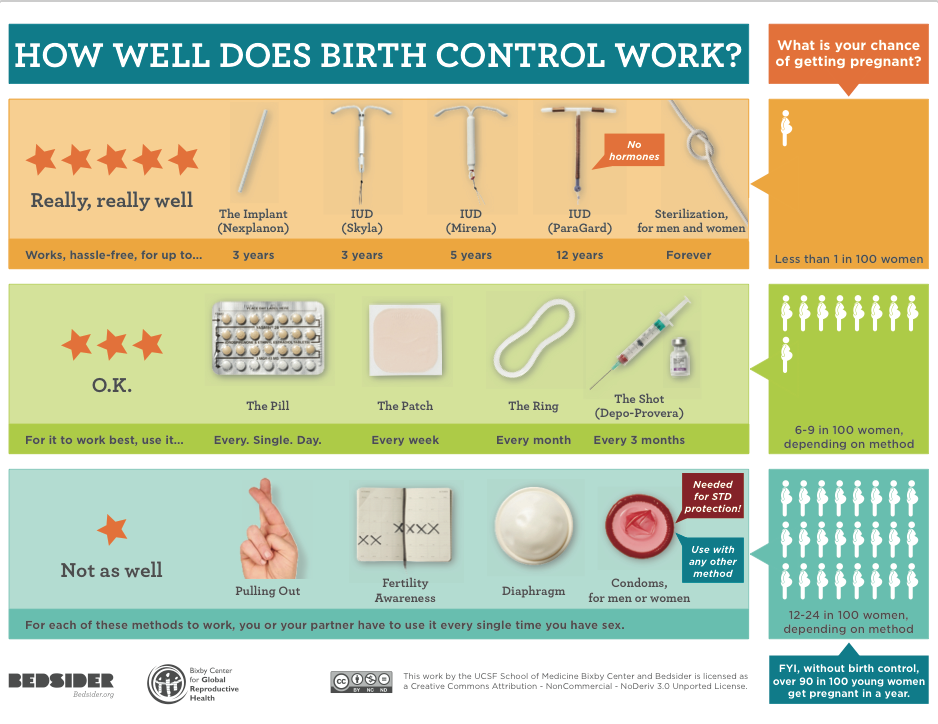 [Speaker Notes: There are so many methods available, it is important to find the one that works best with your lifestyle 
This is a good time to ask about why guys need to know about birth control:Open ended question: Why do guys need to know about this? 
Use example: If your girlfriend said she can’t get pregnant because she took her shot 6 months ago… is that ok? Examples like that.. Talk about guys’ responsibility. 

Visit https://www.bedsider.org/methods
View the Guy’s Guide to Birth Control: Your 101 Guide to Understanding Birth Control in All its Forms – https://www.askmen.com/sports/health/guy-s-guide-to-birth-control.html]
Most Effective Birth Control Options
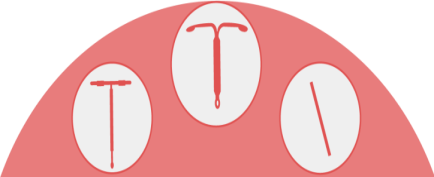 Long-Acting Reversible Contraception 
(also referred to as LARC)

Intrauterine Devices (IUDs) and the Implant
[Speaker Notes: Explain what is meant by the term LARC:
Long-acting – it lasts for years at a time
Reversible – it only works while inside a woman
Contraception – birth control

Make it very plain – it’s low maintenance, which means that a woman doesn’t have to do anything but get it inserted by a doctor or other health care provider for it to work]
Contraceptive Implant
Inserted under the skin in the upper inner arm by a medical professional
Lasts for up to 3 years
99.95% effective
Completely reversible
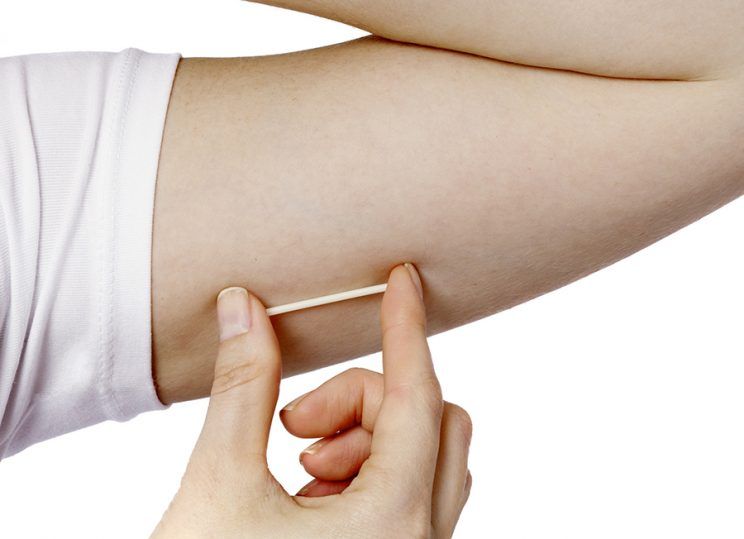 Resource: 
Bedsider’s 
Guy’s Guide/the implant
[Speaker Notes: View the video by Bedsider: https://www.bedsider.org/features/301-the-implant]
Intrauterine Devices (IUDs)
Small, flexible T-shaped device
Over 99% effective 
Completely reversible
Safe for women who have never had children, including teens
Resource: 
Bedsider’s 
Guy’s Guide/IUD
Non-Hormonal IUD
Lasts 10 years 
Can be used as an  
emergency birth 
control option
Hormonal IUD
Lasts 3-5 years  
5-year IUD is FDA 
approved to reduce 
menstrual bleeding
Safer than many birth 
control pills
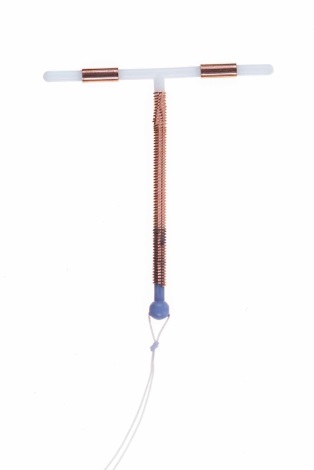 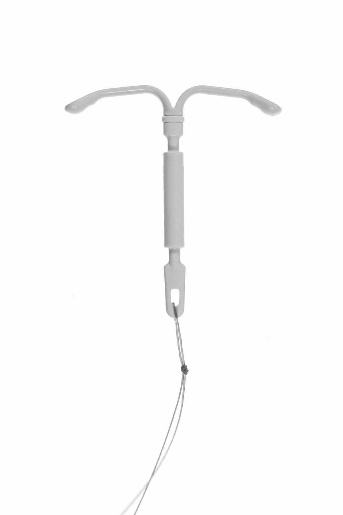 [Speaker Notes: View the video by Bedsider: https://www.bedsider.org/features/300-iud]
Local Resources
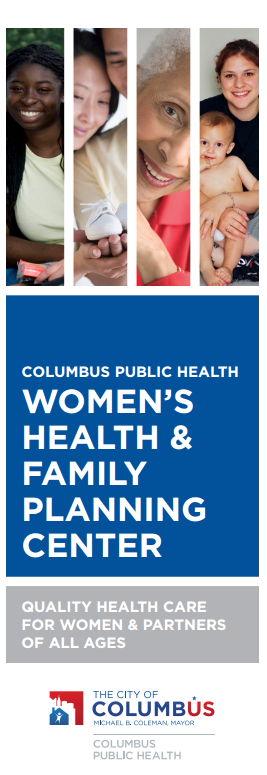 For information and resources related to pregnancy prevention, or to establish early care in the event of a pregnancy, visit the following resources:
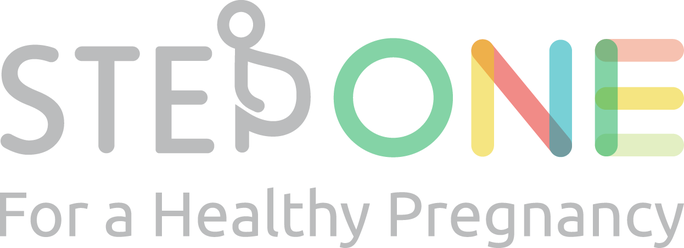 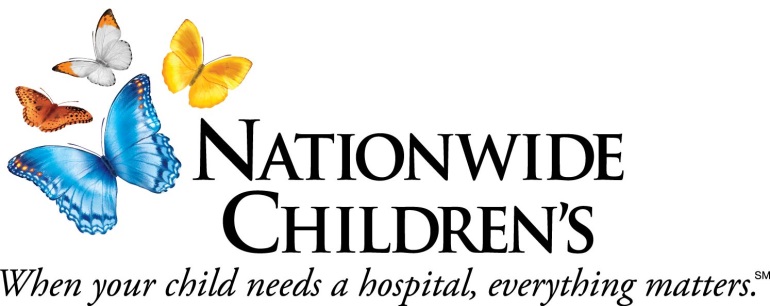 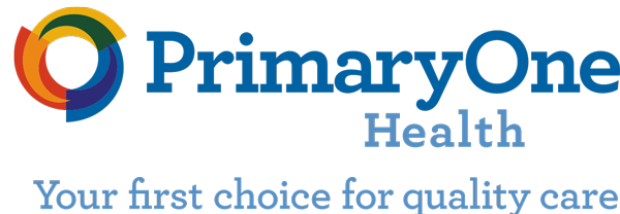 [Speaker Notes: Columbus Public Health: Women’s Health & Family Planning Center – https://www.columbus.gov/publichealth/programs/Women-s-Health,-Family-Planning/

StepOne – https://www.columbus.gov/Celebrate-One/StepOne-for-a-Healthy-Pregnancy/

Nationwide Children’s BC4Teens – https://www.nationwidechildrens.org/specialties/bc4teens

PrimaryOne Health – https://www.primaryonehealth.org/]
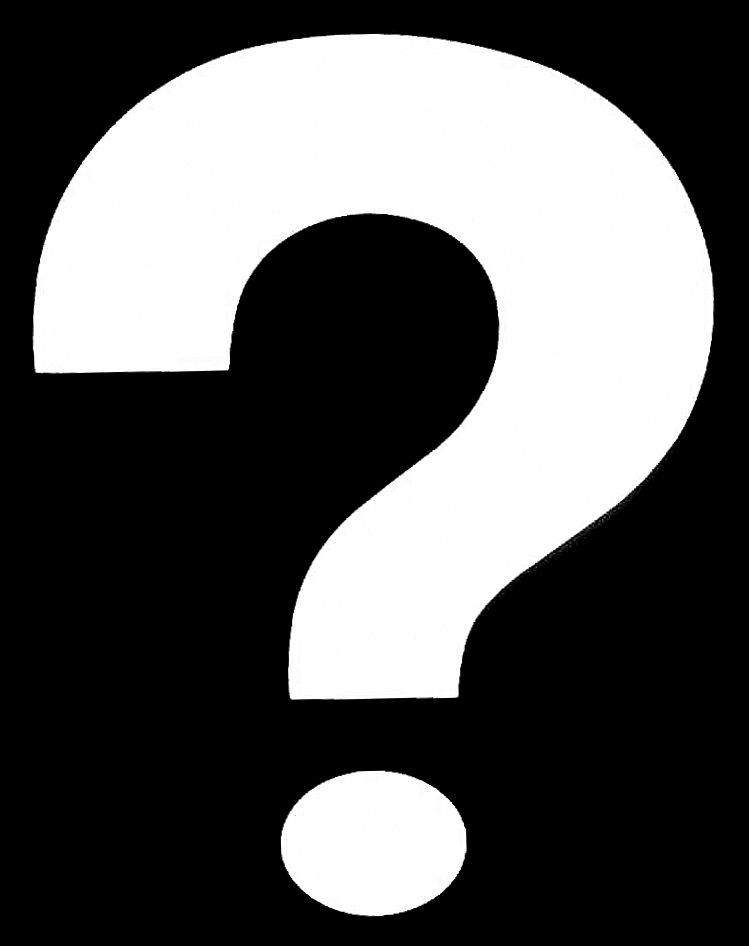 Questions
Post-Test
Question 1
How many forms of birth control exist for men?
1
2
4
5
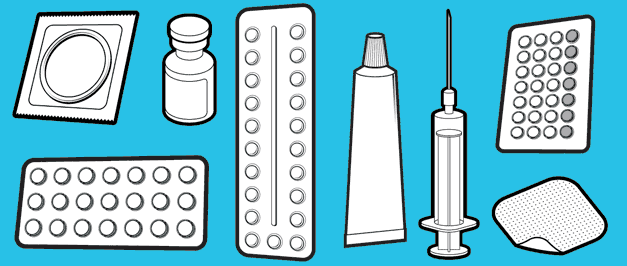 [Speaker Notes: D – Abstinence, condoms, outercourse, vasectomy, withdrawal]
Question 2
When it comes to birth control, men should be just as knowledgeable as women about:
What methods are available
How different methods work
Where you can go to get birth control
A, B & C
N/A (knowing about birth control is only for women)
[Speaker Notes: D]
Question 3
What is this?
Pogo stick
Fish hook
Copper IUD
Nothing I’ve ever seen before!
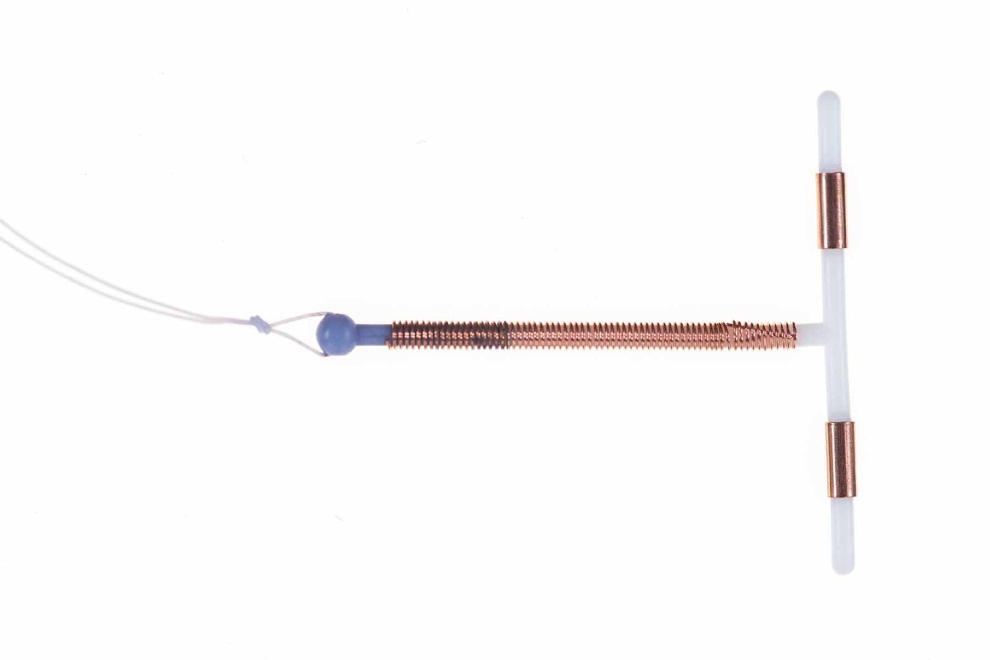 [Speaker Notes: C]
Question 4
Which of the following is the most effective form of birth control currently available?
Intrauterine Device (IUD)
The pill
The shot (Depo)
Male condom
[Speaker Notes: A

According to Planned Parenthood, less than 1% of women using an intrauterine device (IUD) will become pregnant within a year, compared to 2-9% for the pill and 15-24% with male condoms.]